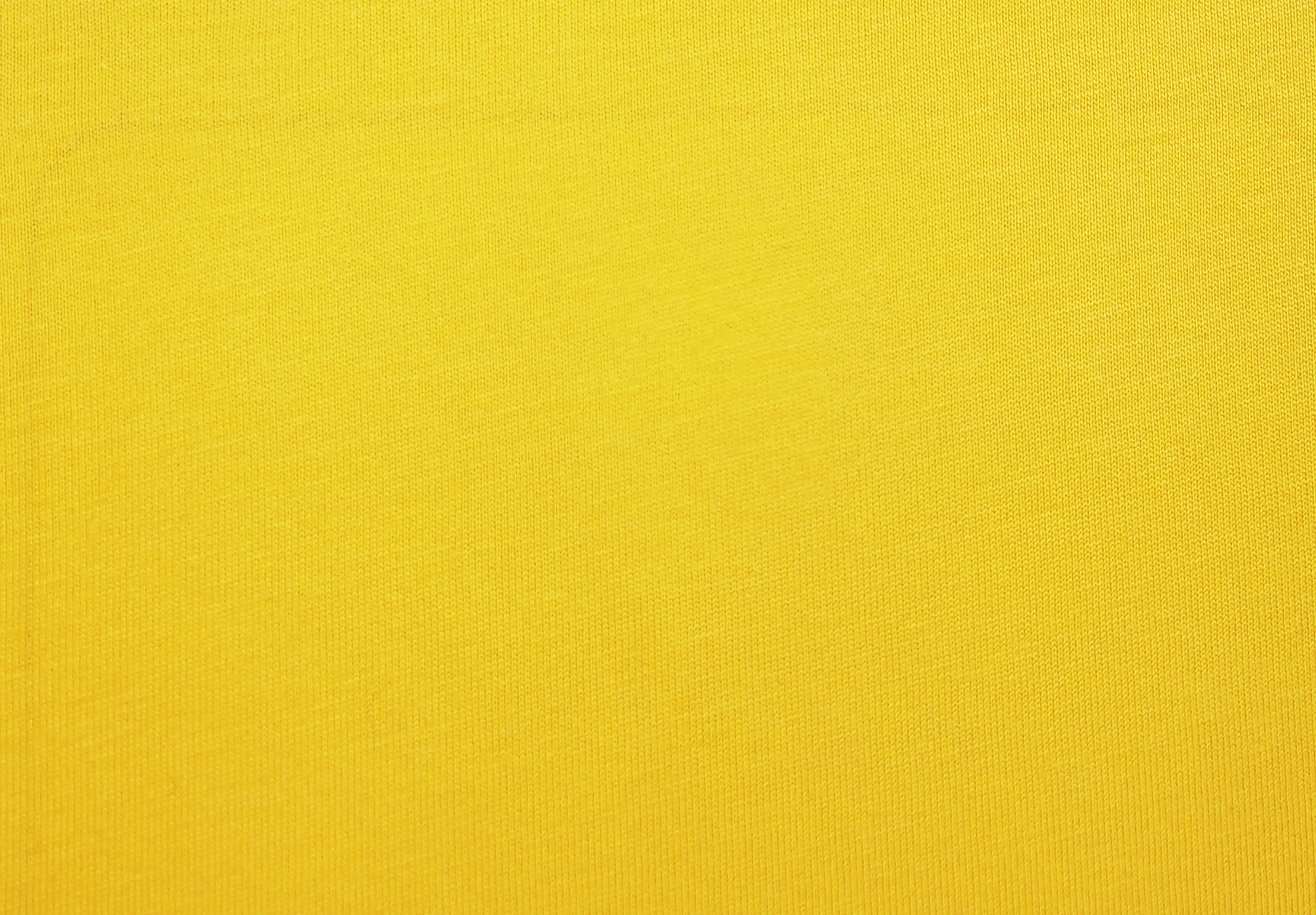 面料名称：精棉平纹
成	分：100%棉
克	重：170GSM
功	能：吸湿排汗、抗皱
面料特点：
面料吸湿排汗性好。
耐磨耐酸碱，常规洗涤不易收缩，材料抗皱性较为出色，挺括塑型。
光泽度优于其他单纱棉织物，不易褪色，日晒色牢度高。
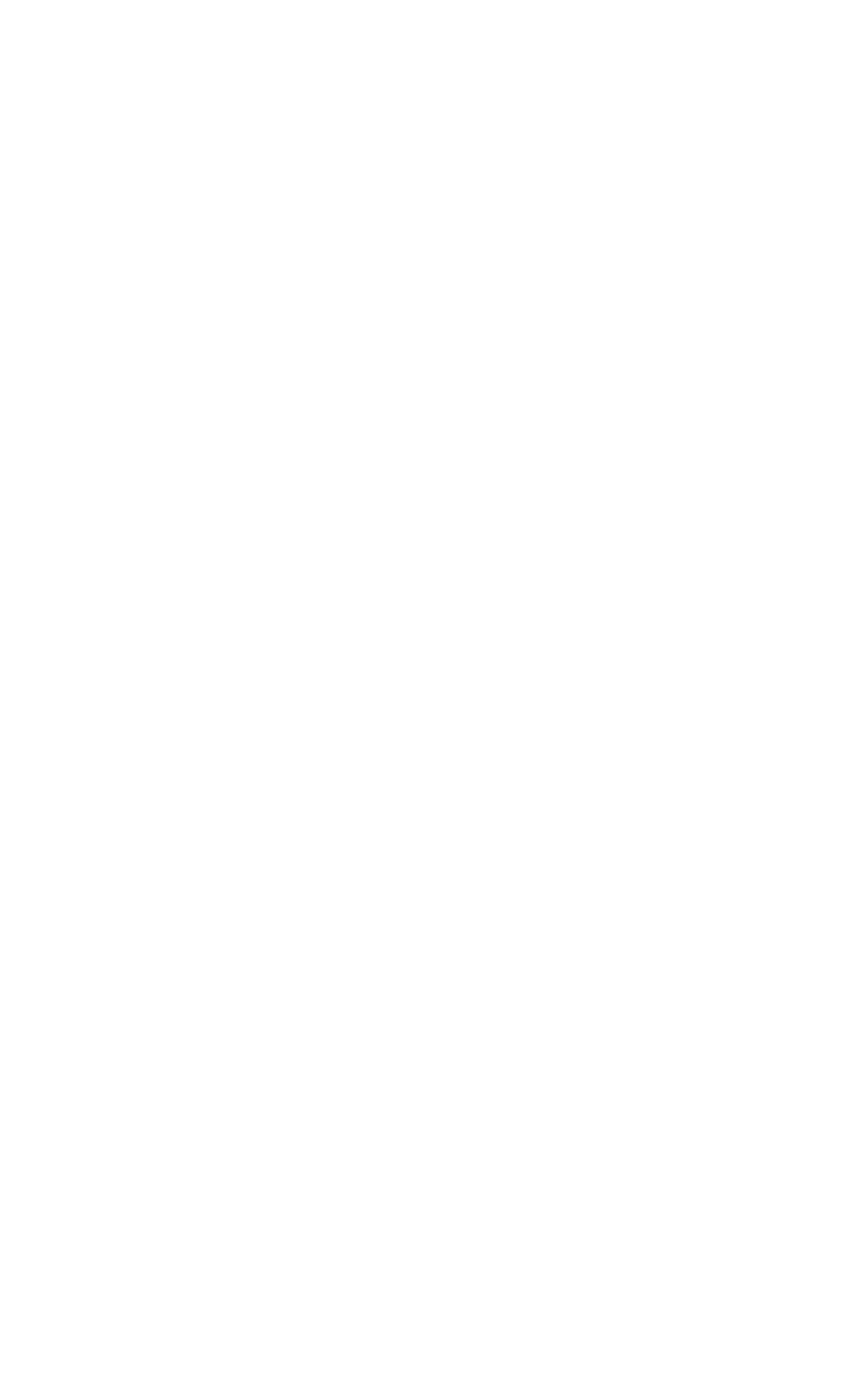 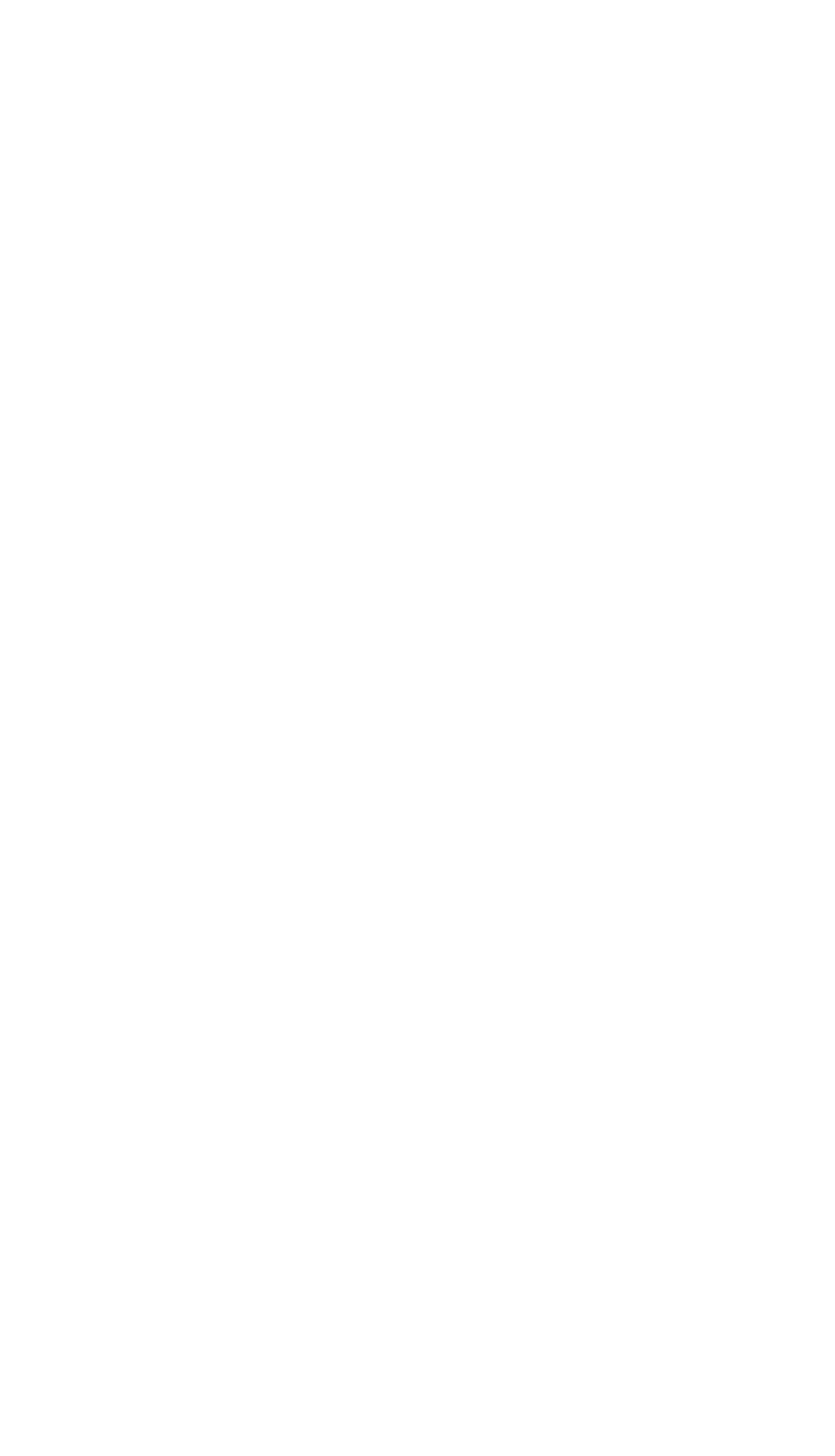